Совещание с участниками проекта «500+»
27 апреля 2021 года
Повестка совещания
О мониторинге анкетирования и заполнения стартовой диагностики в рамках проекта.
Алгоритм взаимодействия участников проекта.
3.  Из опыта   взаимодействия куратора и школы в рамках проекта.
4.  Разное.
Результаты опроса
Анкета - в личных кабинетах
На 13.04.2021 г. прошли опрос
16 кураторов из 23 (70%)
17 образовательных организаций из 25 (68%)
18 директоров образовательных организаций из 25 (72%)
Мониторинг направления «Стартовая диагностика» в ИС МЭДК
Показатель «Доля подтвержденных направлений»

Самодиагностика размещена в ИС МЭДК: в формате  PDF (рекомендовано)

Подтверждена куратором

Активированы направления риска в соответствии с  описанными мерами
Школы, которые находятся в «красной» зоне
МКОУ СОШ п. Созимский Верхнекамский район
МКОУ ООШ п. Медведок Нолинский район (!!!) 
МКОУ СОШ №6 г. Омутнинска (!!!)
МКОУ ООШ пос. Черная Холуница Омутнинский район
 МКОУ СОШ с. Залазна Омутнинский район
МКОУ ООШ д. Салтыки Слободской район
МКОУ СОШ п. Октябрьский Слободской район
ШАБЛОН ФОРМЫ САМОДИАГНОСТИКИ
Школа анализирует свой рисковый профиль при участии куратора – этот процесс происходит в рамках самодиагностики Результаты самодиагностики указываются в форме самодиагностики; затем она выкладывается в раздел «Самодиагностика» электронной дорожной карты.
Отличие заполненной формы самодиагностики школы от рискового профиля: 1) в форму попадают только те риски, которые педагогический коллектив и куратор посчитали актуальными для школы; 2) в форме есть краткое описание мер, которые школа предполагает принять относительно указанного риска
Топ ошибок в информационной системе МЭДК
Размещение «Программ развития», утвержденных до  начала проекта выявления и верификации рисков
Размещение «Программы развития», в которой  отсутствуют элементы управленческого цикла
Размещение пустых документов
Размещение документов не относящихся к концептуальным
Размещение ссылок на документы
Выборочная экспертиза концептуальных документов,  размещенных в ИС МЭДК
Показатель «Качество и содержание документов»
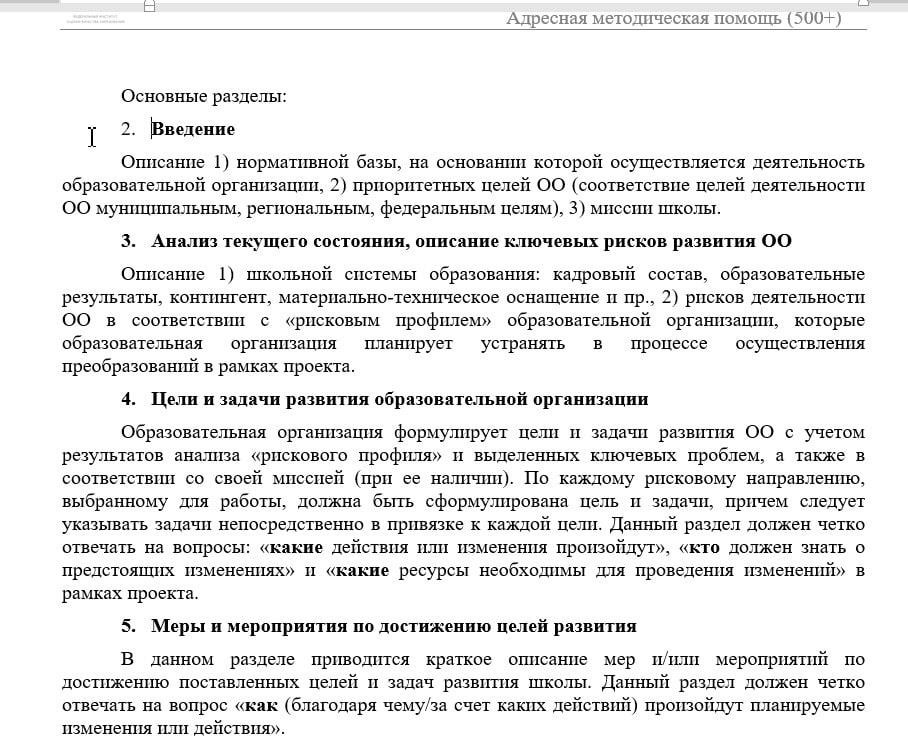 Документ соответствует  методическим  рекомендациям
Документ актуален
Документ учитывает  выбранные риски
Срок размещения 
				30 апреля 2021 года
Алгоритм взаимодействия участников проекта
Организационная схема проекта «500+»
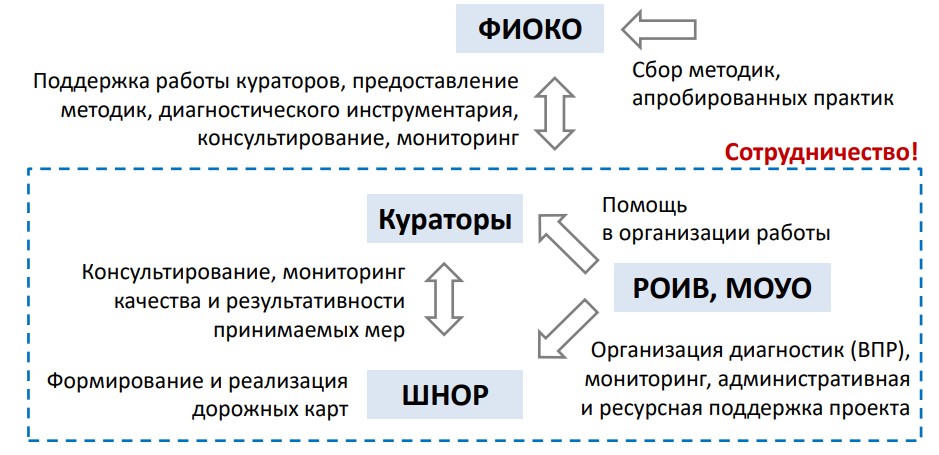 Дорожная карта проекта 2021 г.
Кураторы
РОИВ, ИРО КО, МОУО
РОИВ, ИРО, МОУО
ШНОР
Алгоритм взаимодействия участников проекта
Муниципальные  координаторы
Взаимодействие с федеральным  оператором
Направление материалов  участникам проекта, информирование
Контроль эффективности
Формирование и реализация  программы развития школы,  дорожной карты
Помощь в разработке мер  поддержки школ
Формирование внутришкольных  механизмов преодоления факторов  риска
Помощь в обеспечении
инфраструктуры и ресурсов
Заполнение ФИС ОКО
Заполнение ИС МЭДК
Мониторинг хода реализации
программ развития
Региональный
Кураторы и школы
координатор
Школа, в отношении которой реализуются меры поддержки
формирование и реализация программы  развития школы, дорожной карты по  реализации предусмотренных мер

формирование внутришкольных  механизмов преодоления факторов  риска и проблемных зон

включение школьного коллектива в  совместную деятельность по  преодолению рисков
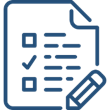 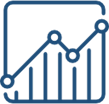 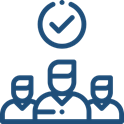 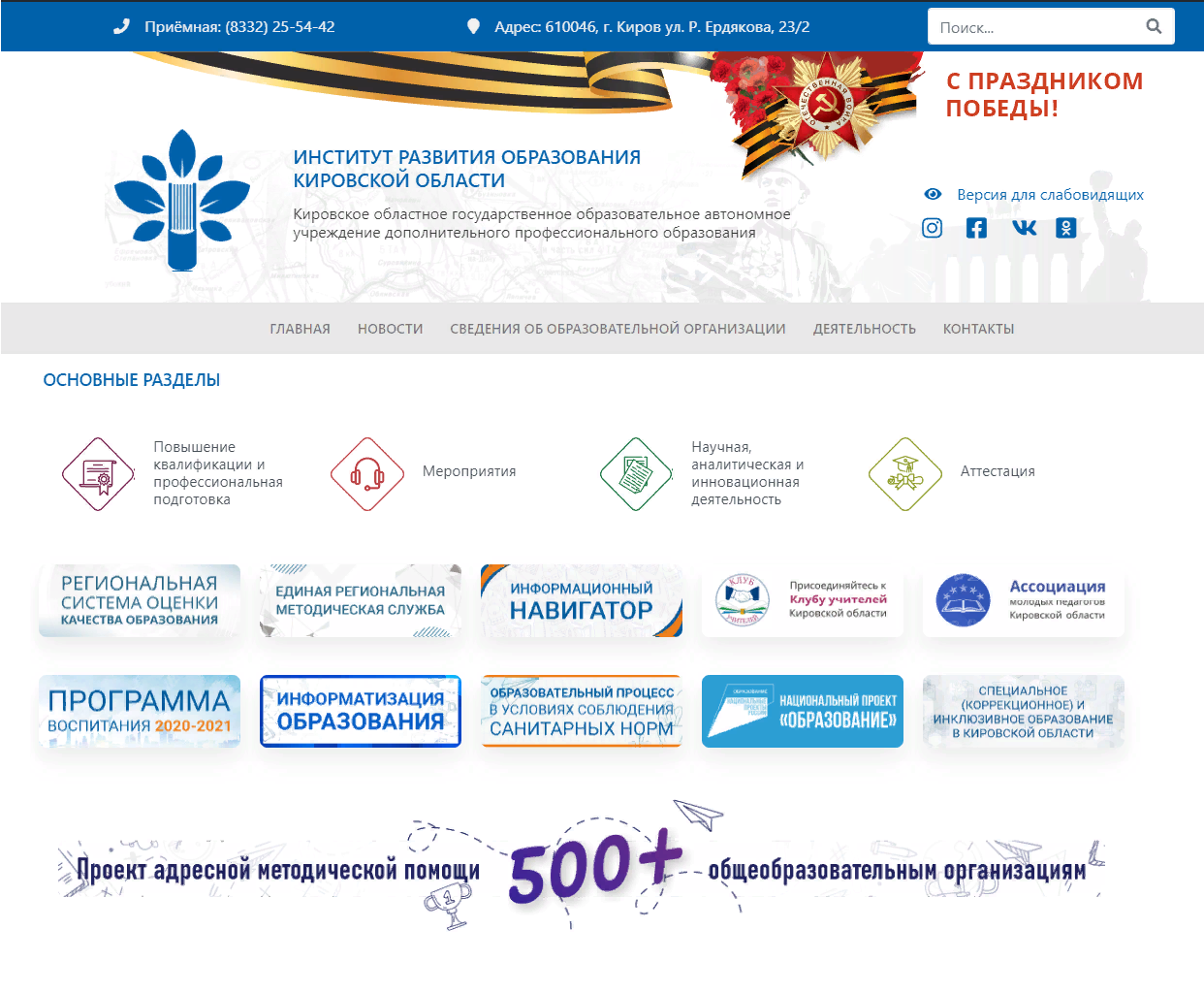 Сроки реализации проектаянварь 2021 – декабрь 2021
Ближайшие события

30.04.2021 – размещение в ИС МЭДК концепции и среднесрочной программы развития

13.05.2021 – рабочее совещание в режиме вебинара по реализации проекта
Региональный координатор
Носова Надежда Валерьевна,

заведующий кафедрой 
предметных областей 
КОГОАУ ДПО «ИРО Кировской области», 
кандидат педагогических наук